Проект 
«Снег, снеговик»
Автор Газизова Л.В.
АКТУАЛЬНОСТЬ ПРОЕКТА
Вопрос экологического воспитания и образования детей – становится актуальным в настоящее время. Экологическая грамотность, бережное и любовное отношение к природе стали аналогом выживания человека на планете. 
 Экология - имеет огромное влияние на интеллектуальное, творческое и нравственное воспитание, формирующее современную образованную личность.
Тип проекта: информационно – исследовательский Участники проекта : педагог, дети второй группы раннего возрастаДлительность: две недели (краткосрочный)
Задачи
Дать детям элементарные представления о природном объекте - воде, ее превращениях в снег.
Обогатить словарный запас.
Формировать познавательную активность детей при проведении опытов, экспериментов и наблюдений.
Цель проекта
Развитие познавательных и творческих способностей детей в процессе ознакомления  со снегом и экспериментальной деятельности с водой.
Этапы  проекта
1.Подготовительный.
                  2.Основной.
                  3. Заключительный.
Этапы реализации проекта
Подготовительный этап.
 изучение литературы по теме, разработка перспективного плана реализации проекта;
изготовление наглядных пособий, игр для реализации проекта;
 подбор художественной литературы, игр по теме проекта.
Основной  этап
Реализация проекта.
Беседы
Наблюдения
Экспериментирование
НОД
Игры
Чтение художественной литературы
Музыка 
Работа с родителями
Заключительный  этап
Подведение итогов проекта
Презентация проекта
Оформление выставки и наглядной информации для родителей по итогам реализации проекта
Результаты проекта
В результате проведенной работы у детей сформировались представления о свойствах снега и воды
У детей обогатился и расширился словарь по данной теме.
Вовлекая родителей в реализацию проекта мы добились единой цели, родительско – детские отношения стали близкими, сплоченными.
Аппликация.«Друзья для снеговика»
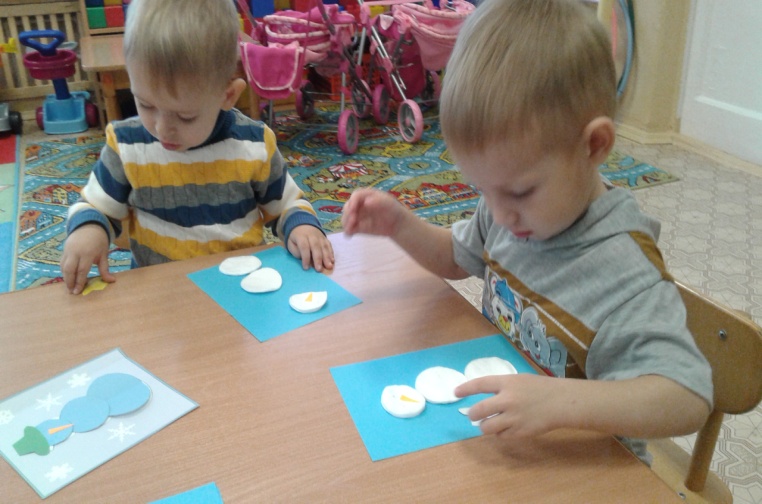 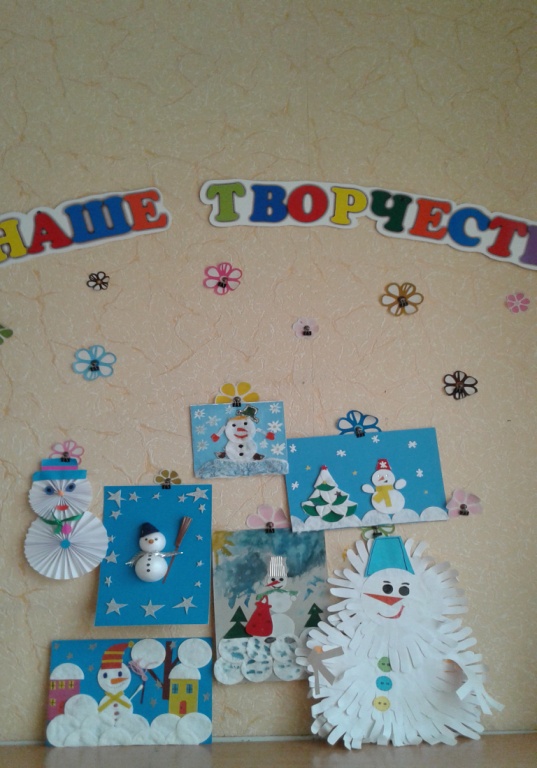 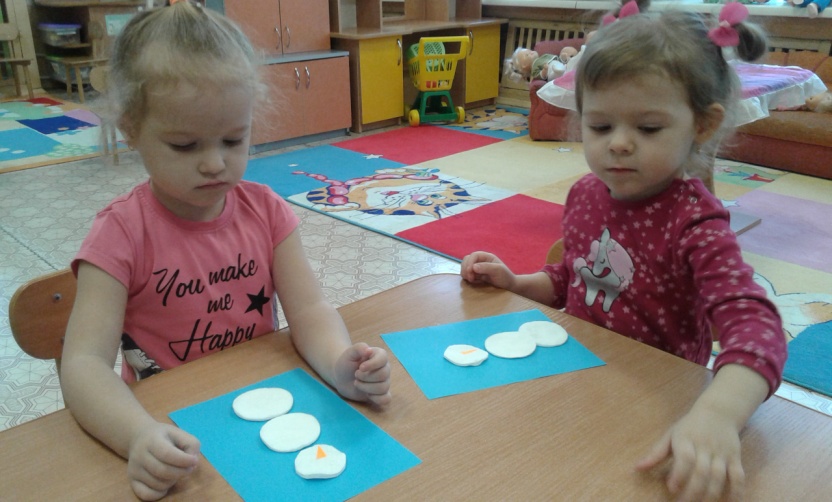